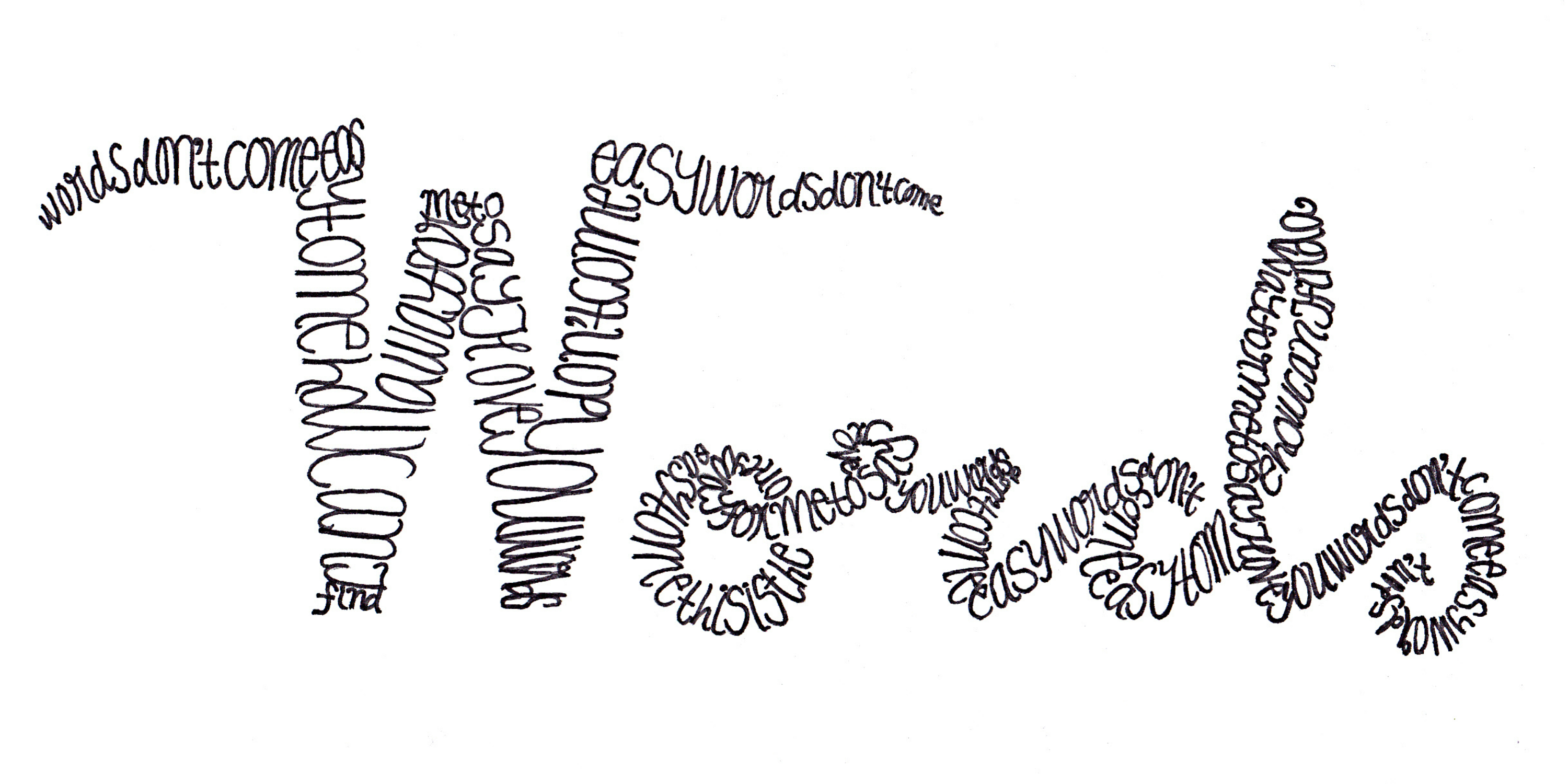 Pastoral Estudantil APV – Pr. Duary Domene
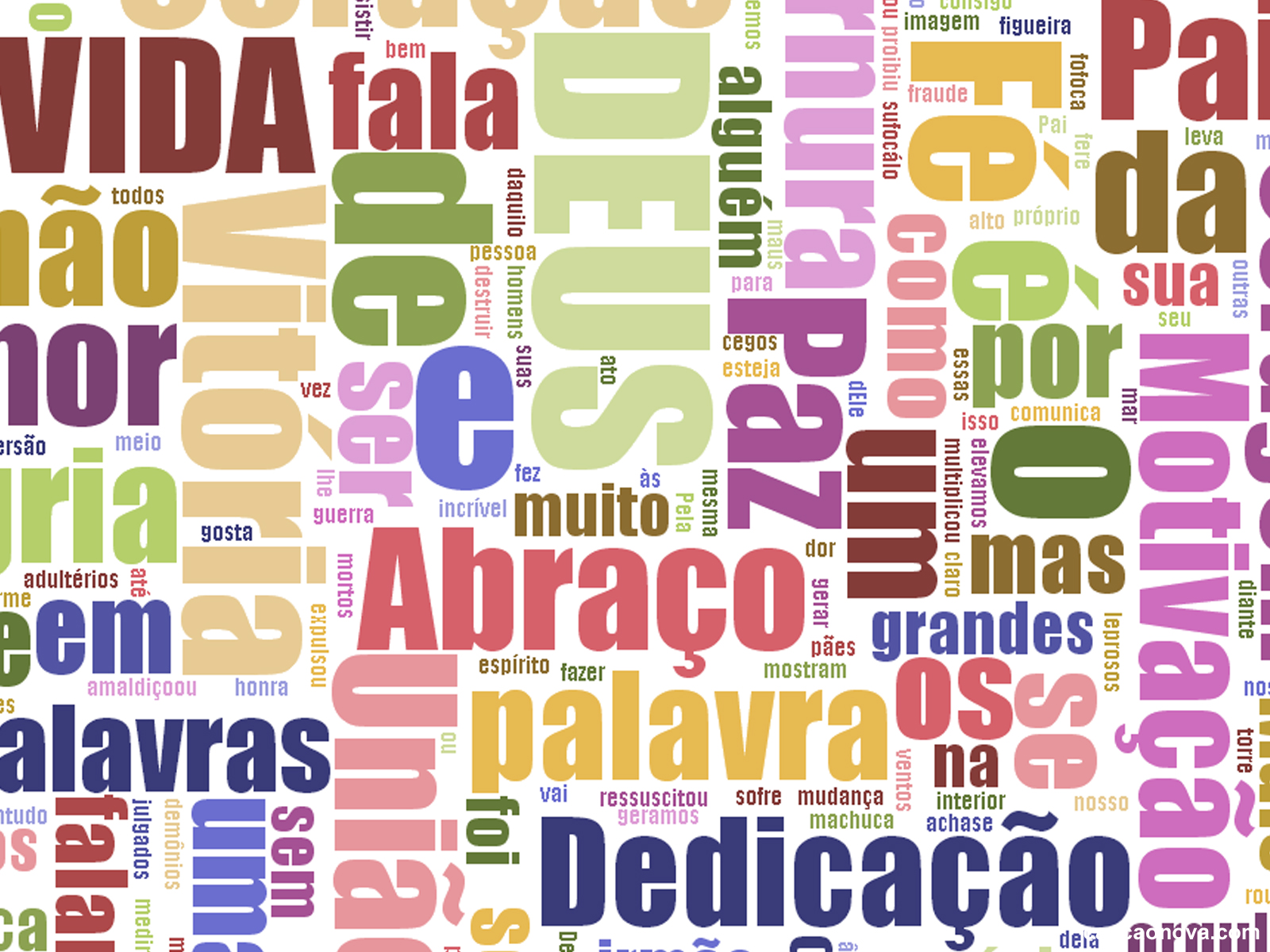 [Speaker Notes: Nossas palavras têm o poder  de animar, curar, abençoar.]
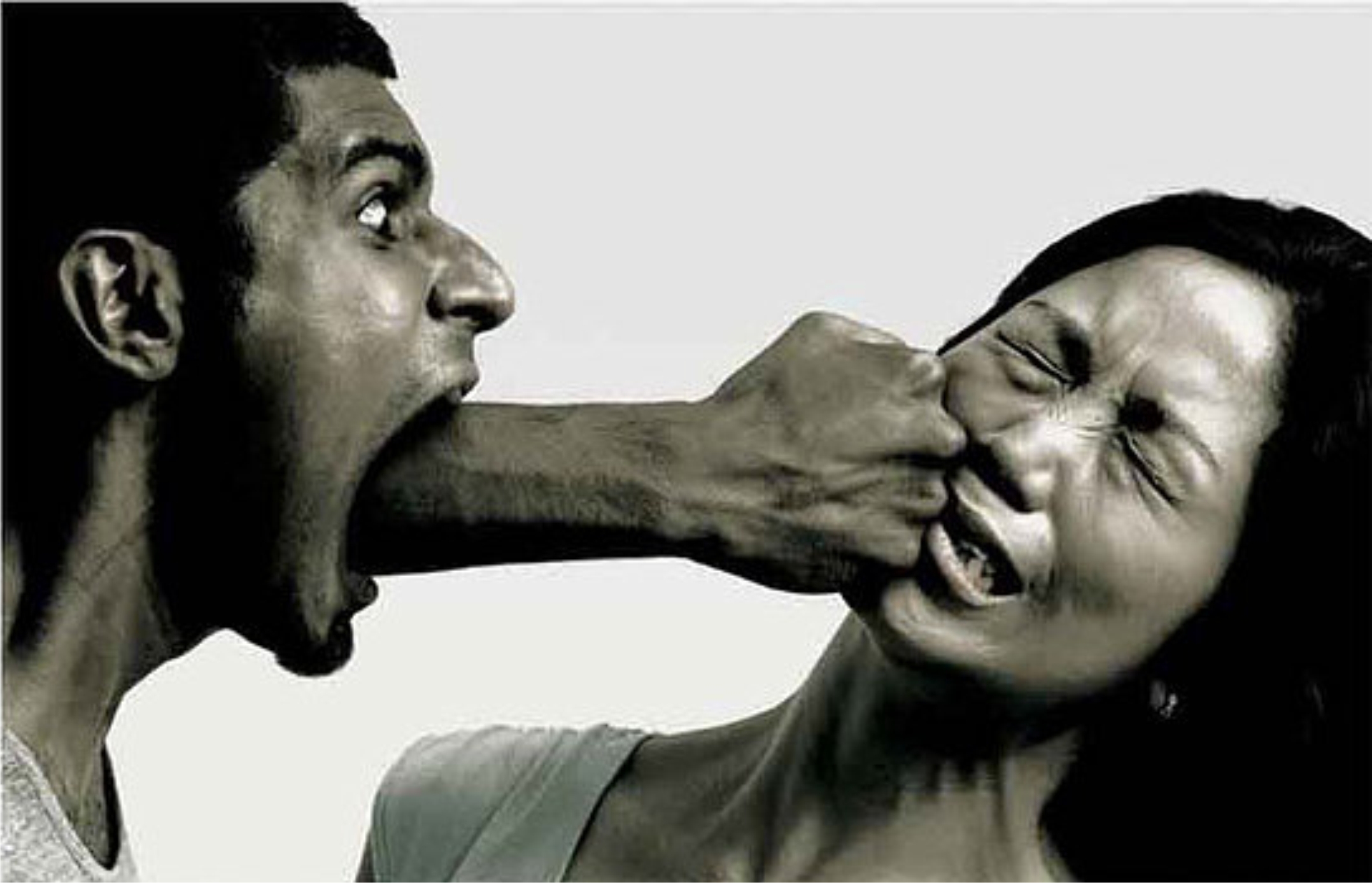 [Speaker Notes: Mas também têm o poder de destruir.]
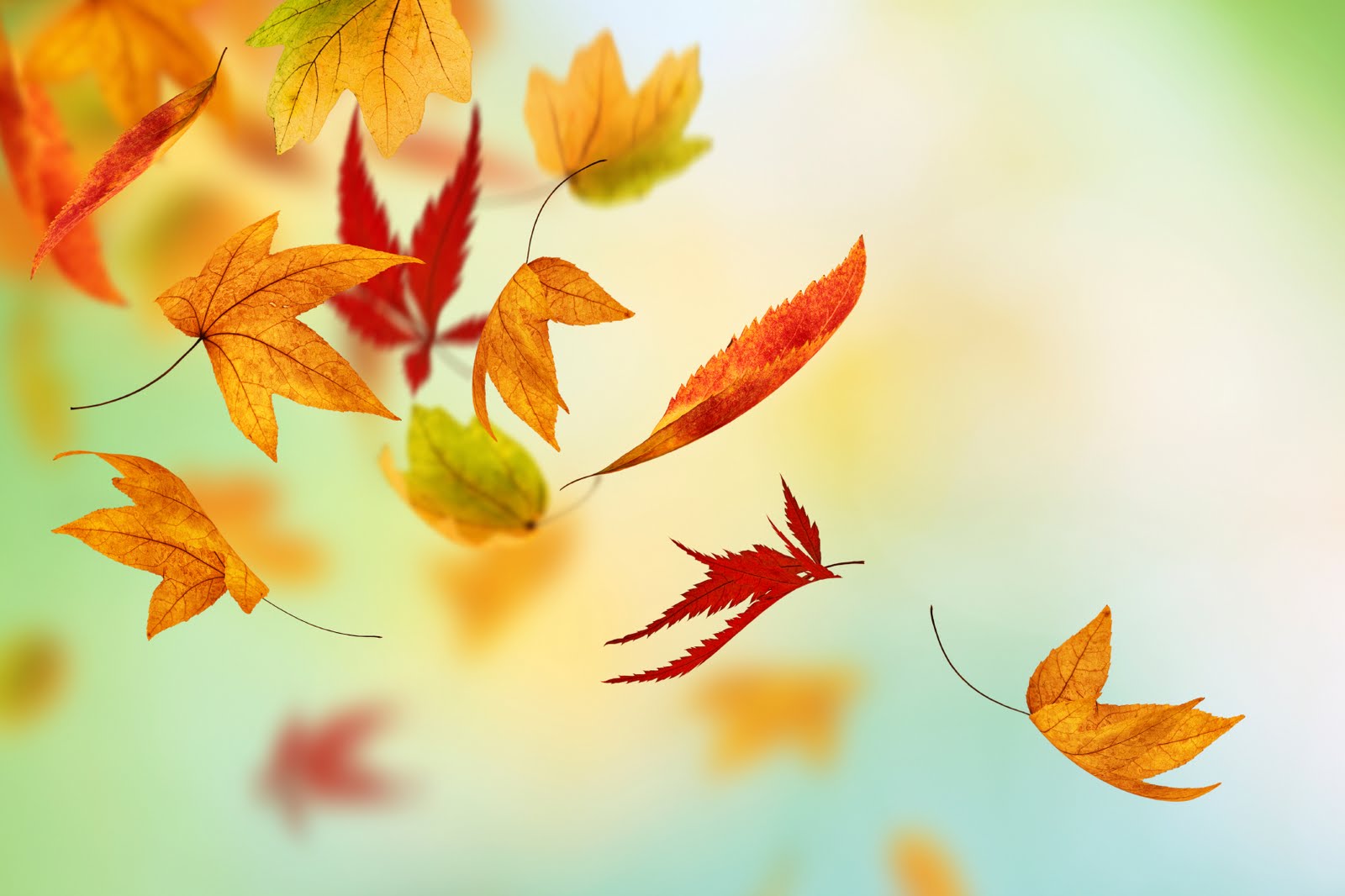 [Speaker Notes: As palavras NÃO SÃO LEVADAS  PELO VENTO como as folhas, muito pelo contrário...]
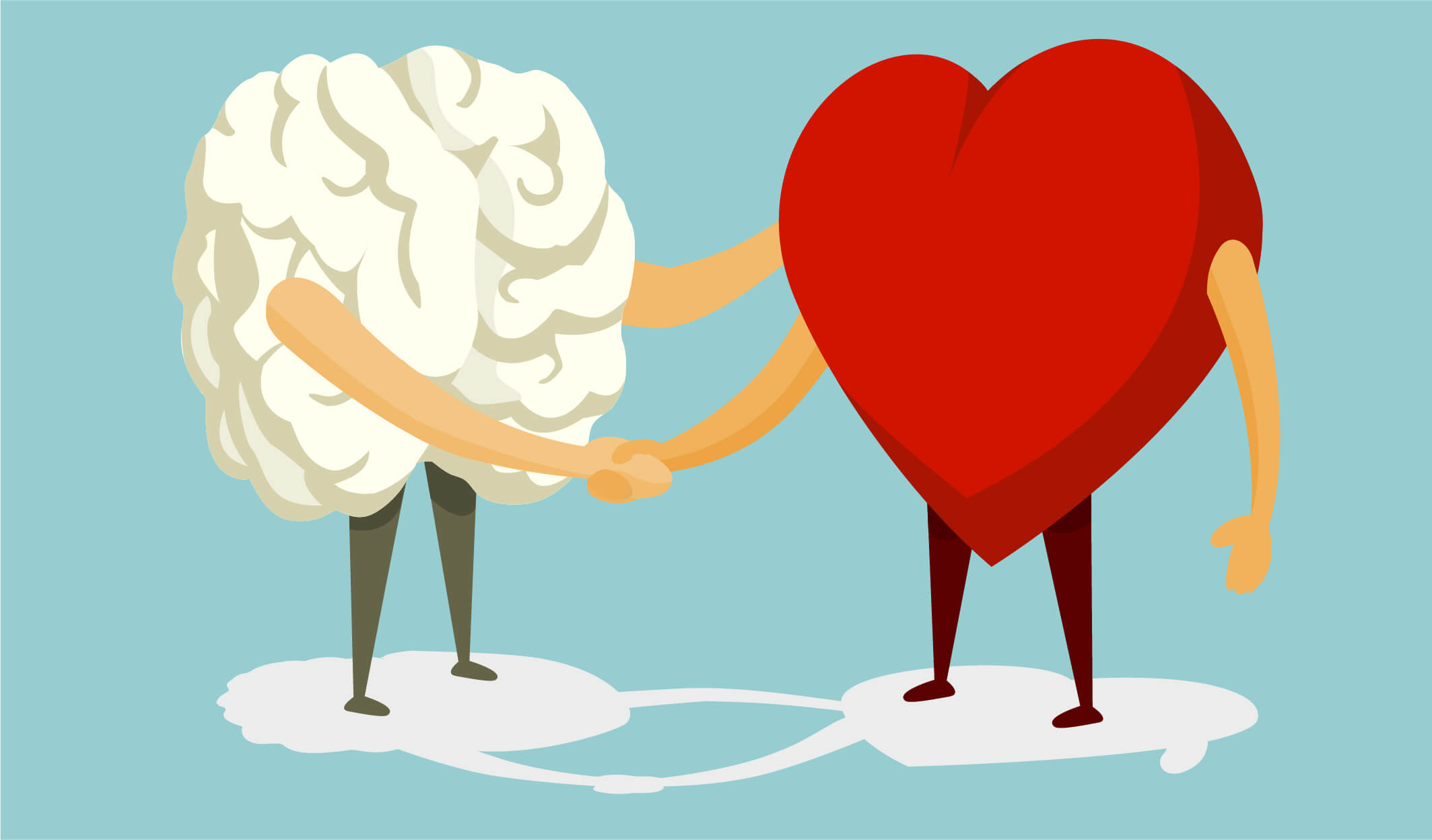 [Speaker Notes: ficam enganchadas na nossa mente e no nosso coração e assim vão dirigindo a nossa vida, pelo caminho que condiz com o que falamos.]
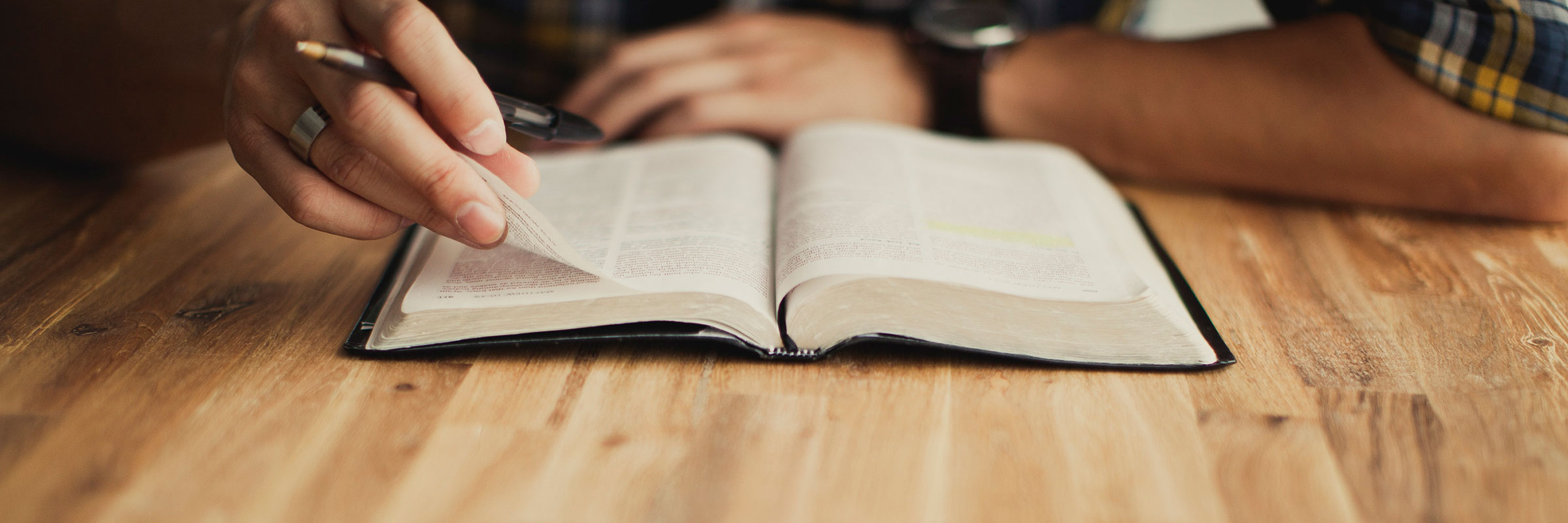 Todos tropeçamos de muitas maneiras. Se alguém não tropeça no falar, tal homem é perfeito, sendo também capaz de dominar todo o seu corpo. (Tg. 3:2)
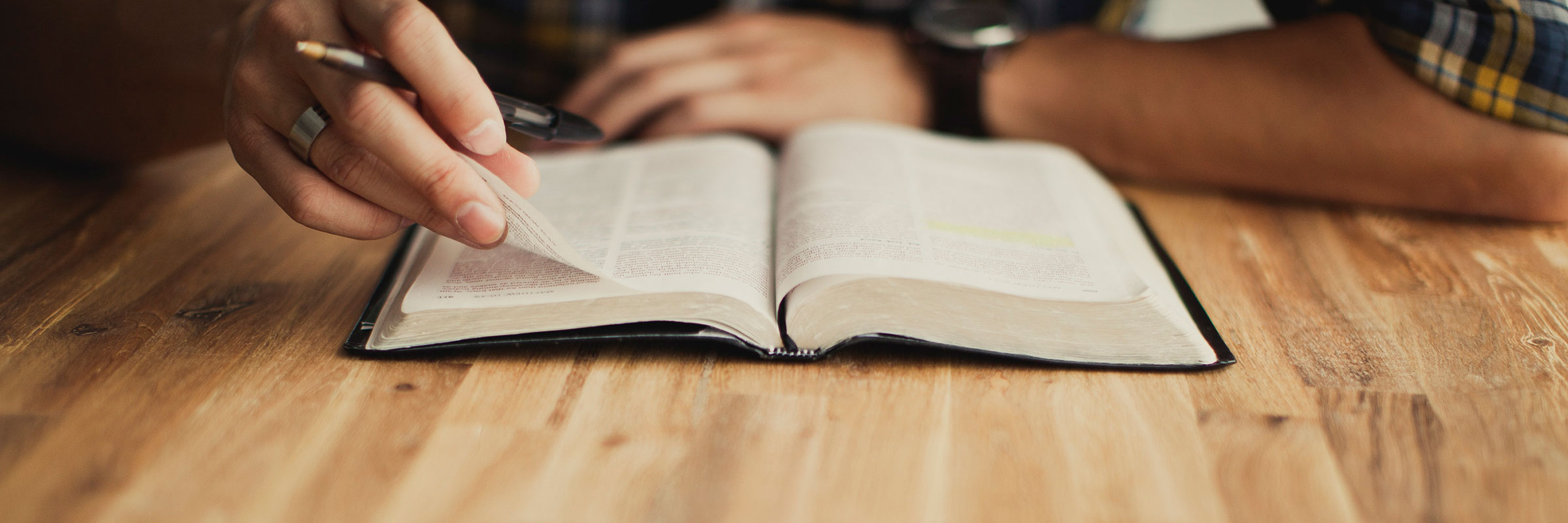 A morte e a vida estão no poder da língua; o que bem a utiliza come do seu fruto. (Pv. 18:21)
[Speaker Notes: Nosso futuro pode depender das nossas palavras. Então vamos começar a mudar nossa vida, cuidando das palavras que dizemos e da nossa forma de falar.]